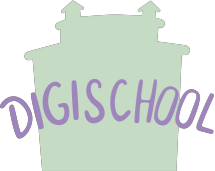 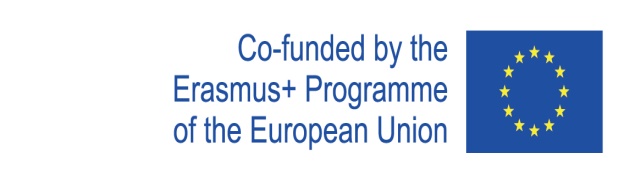 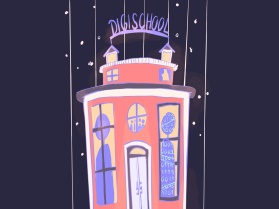 Digi school
BIOLÓGIA
2020-1-SK01-KA226-SCH-094350
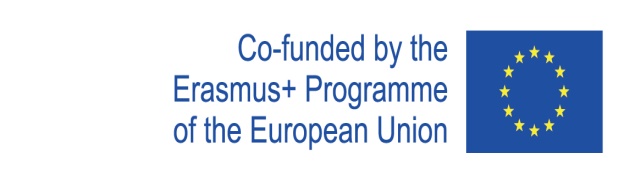 PREDMET: SEMINÁR Z BIOLÓGIE
ŠPECIFIKÁCIA: Dýchacia sústava človeka
VEK ŠTUDENTOV: 18-19
1 HODINA : 45 min
2020-1-SK01-KA226-SCH-094350
‹#›
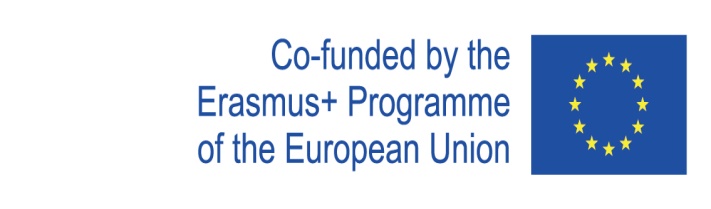 Or use diagrams to explain complex ideas
01
Dýchanie
02
Dýchacia rúra
Pľúca
03
Edukačné materiály
04
2020-1-SK01-KA226-SCH-094350
‹#›
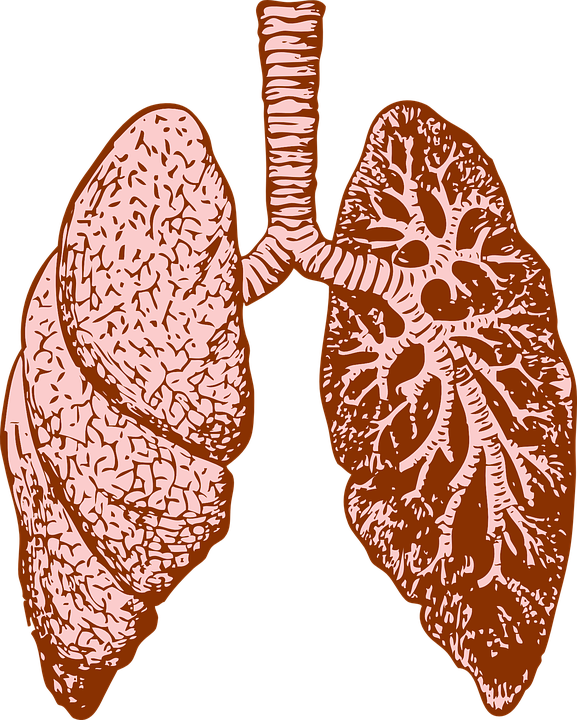 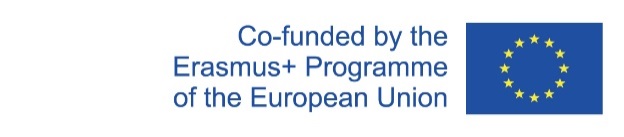 1
Dýchanie - respirácia
2020-1-SK01-KA226-SCH-094350
‹#›
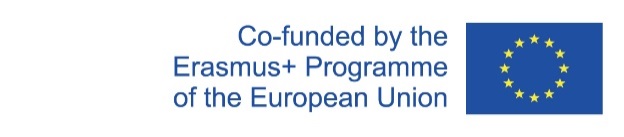 Základné informácie
Výmena dýchacích plynov
1.) Vonkajšie: výmena dýchacích plynov medzi organizmom a vonkajším prostredím

2.) Vnútorné: výmena dýchacích plynov medzi krvou a bunkami
2020-1-SK01-KA226-SCH-094350
‹#›
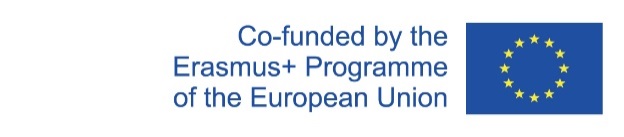 2
Dýchacia rúra
2020-1-SK01-KA226-SCH-094350
‹#›
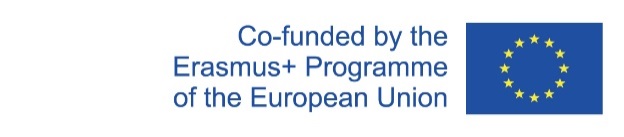 Základné informácie
nosová dutina - ohrieva vzduch, zachytáva nečistoty
nosohltan
hrtan – tvorba hlasu - fonácia
priedušnica - začína v oblasti 6.krčného stavca a končí v oblasti 4.- 5.hrudníkového stavca
priedušky – vstupujú do pľúc a vetvia sa na priedušničky
2020-1-SK01-KA226-SCH-094350
‹#›
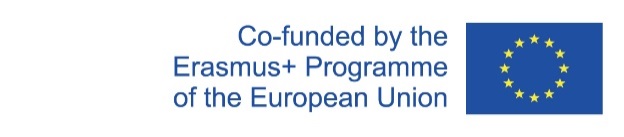 3
Pľúca
2020-1-SK01-KA226-SCH-094350
‹#›
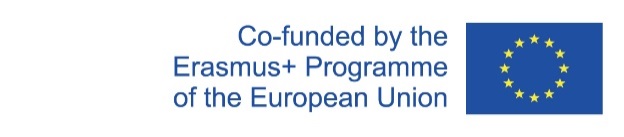 Základné informácie
sú uložené v hrudníku, chránené hrudným košom

je to vakovitý, párovitý, špongiovitý orgán

sú oddelené hlbokými zárezmi na laloky PP- 3 laloky, ĽP- 2 laloky
2020-1-SK01-KA226-SCH-094350
‹#›
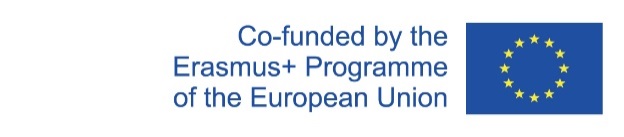 4
Edukačné materiály
2020-1-SK01-KA226-SCH-094350
‹#›
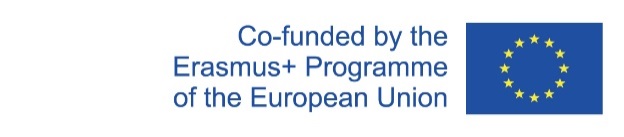 Základné informácie
Žiaci pracujú v štyroch skupinách.
Každá skupina urobí dve aktivity vo wordwalle. 
Prvou aktivitou je spojenie slova so správnou definíciou. Spájanie
 Následne prechádzajú na otázky v náhodnom kole. Musia zodpovedať na päť z nich. Náhodné kolo
Skupina s najvyšším počtom bodov a najkratším časom vyhráva.
2020-1-SK01-KA226-SCH-094350
‹#›
Edukačné materiály
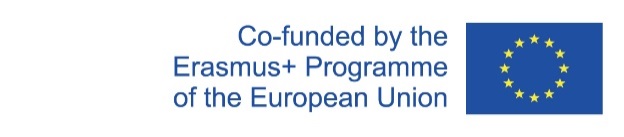 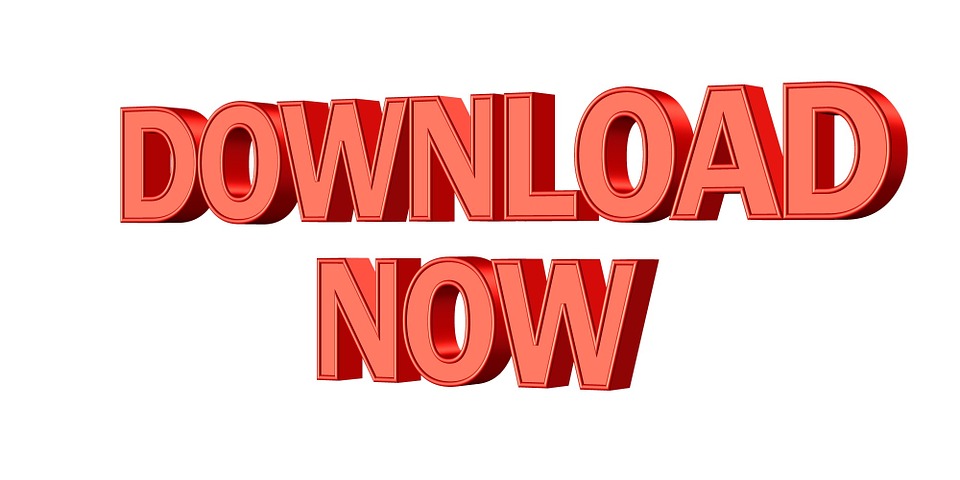 Poznámky
2020-1-SK01-KA226-SCH-094350
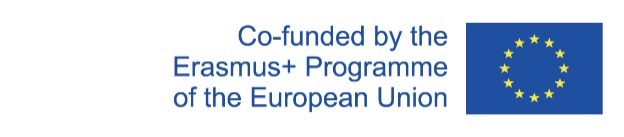 ZDROJE
K. Ušáková a kol: Biológia pre gymnáziá 6 ISBN 978-80-8091-110-2
J. Križan: Maturita z biológie ISBN 80-07-01145-5
2020-1-SK01-KA226-SCH-094350
‹#›
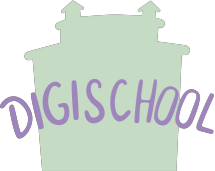 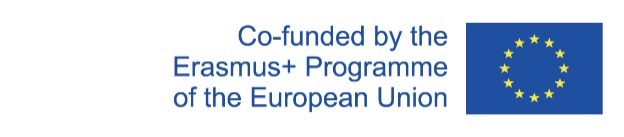 EN The European Commission's support for the production of this publication does not constitute an endorsement of the contents, which reflect the views only of the authors, and the Commission cannot be held responsible for any use which may be made of the information contained therein.
SK Podpora Európskej komisie na výrobu tejto publikácie nepredstavuje súhlas s obsahom, ktorý odráža len názory autorov, a Komisia nemôže byť zodpovedná za prípadné použitie informácií, ktoré sú v nej obsiahnuté.
2020-1-SK01-KA226-SCH-094350
‹#›